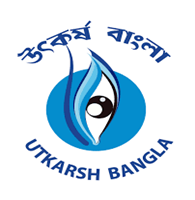 Industry Registration
Paschim Banga Society for Skill Development
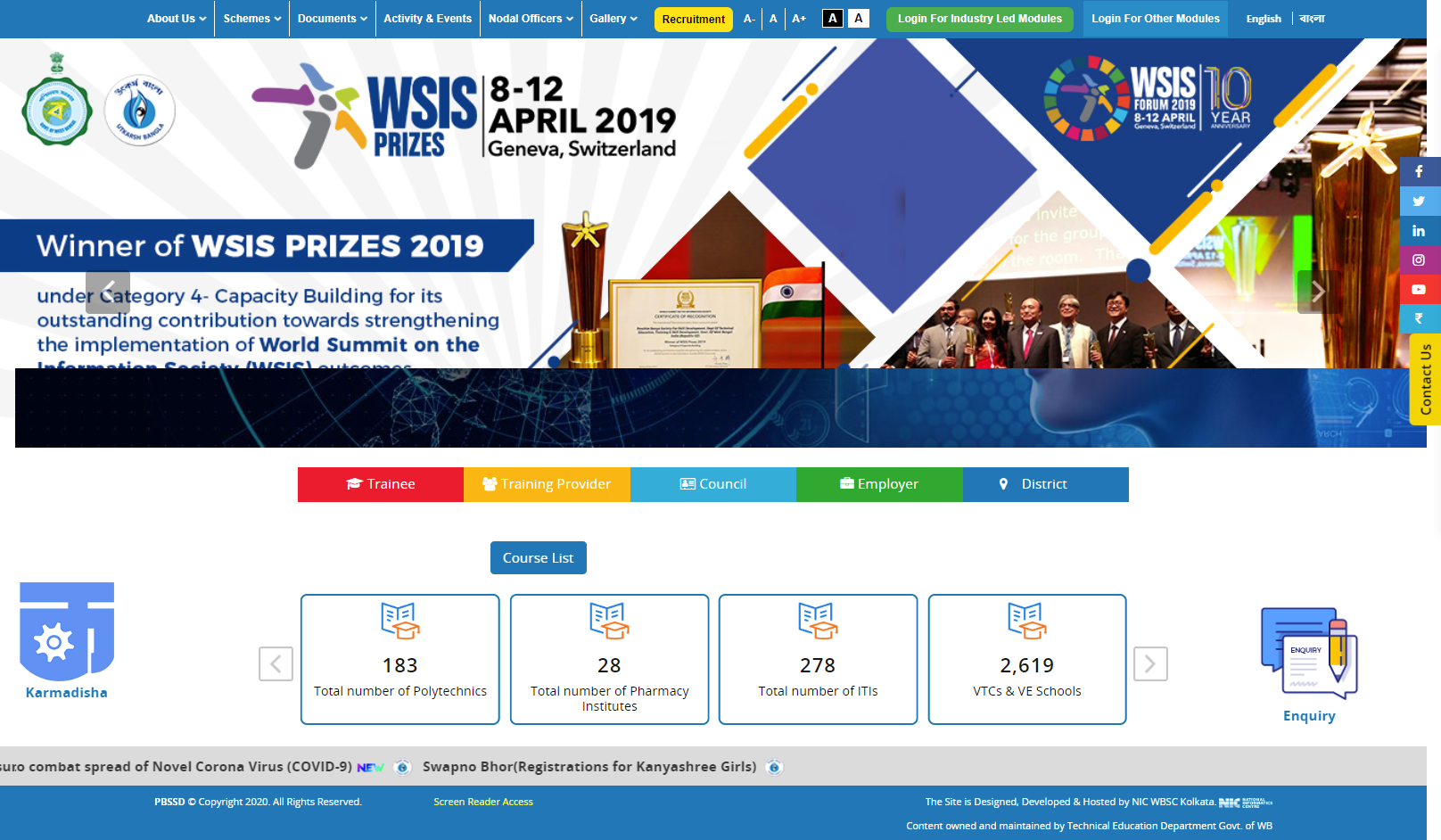 Please enter the URL https://www.pbssd.gov.in/ in any web browser.
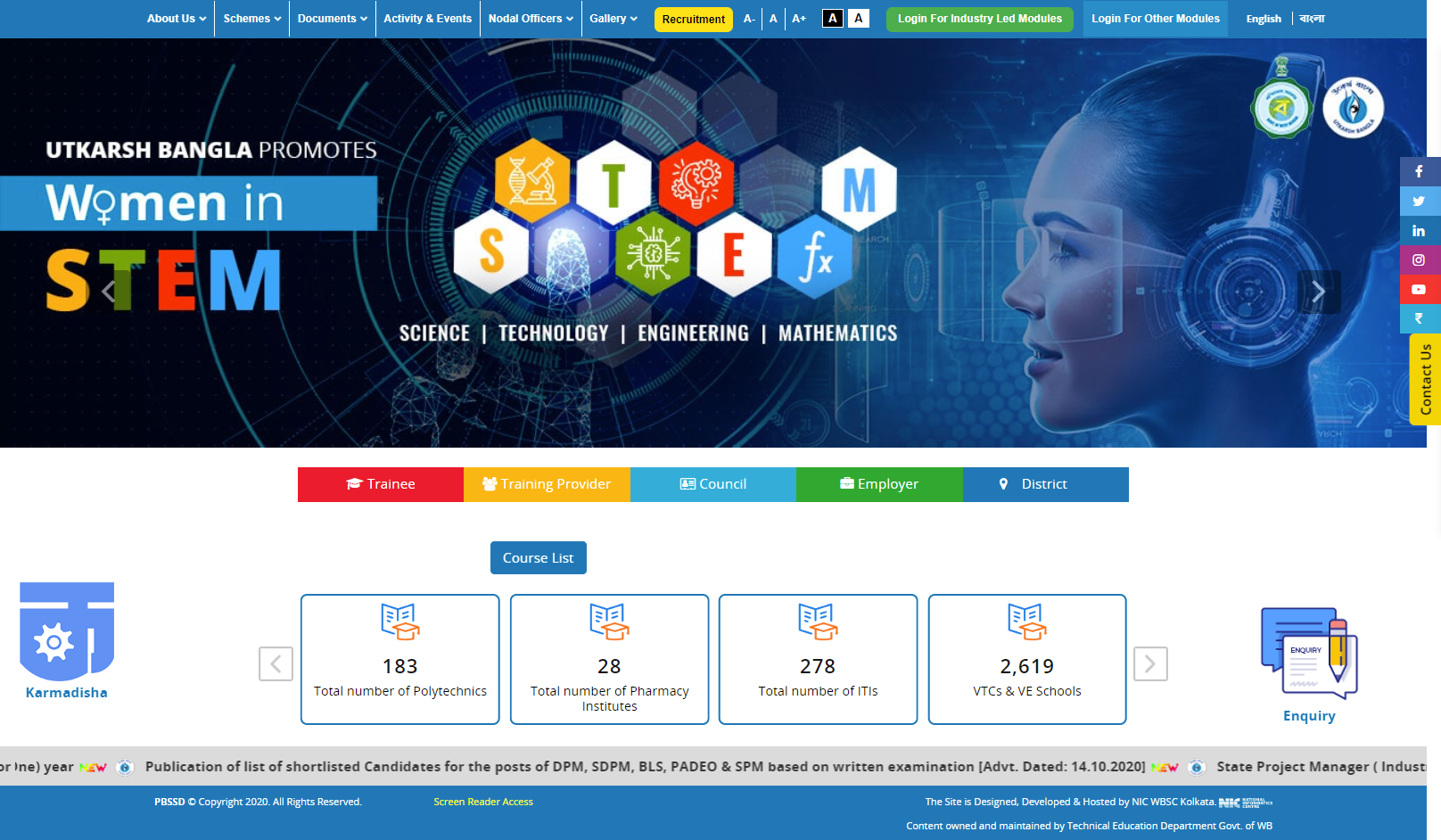 Click on “Login for Industry Led Module”.
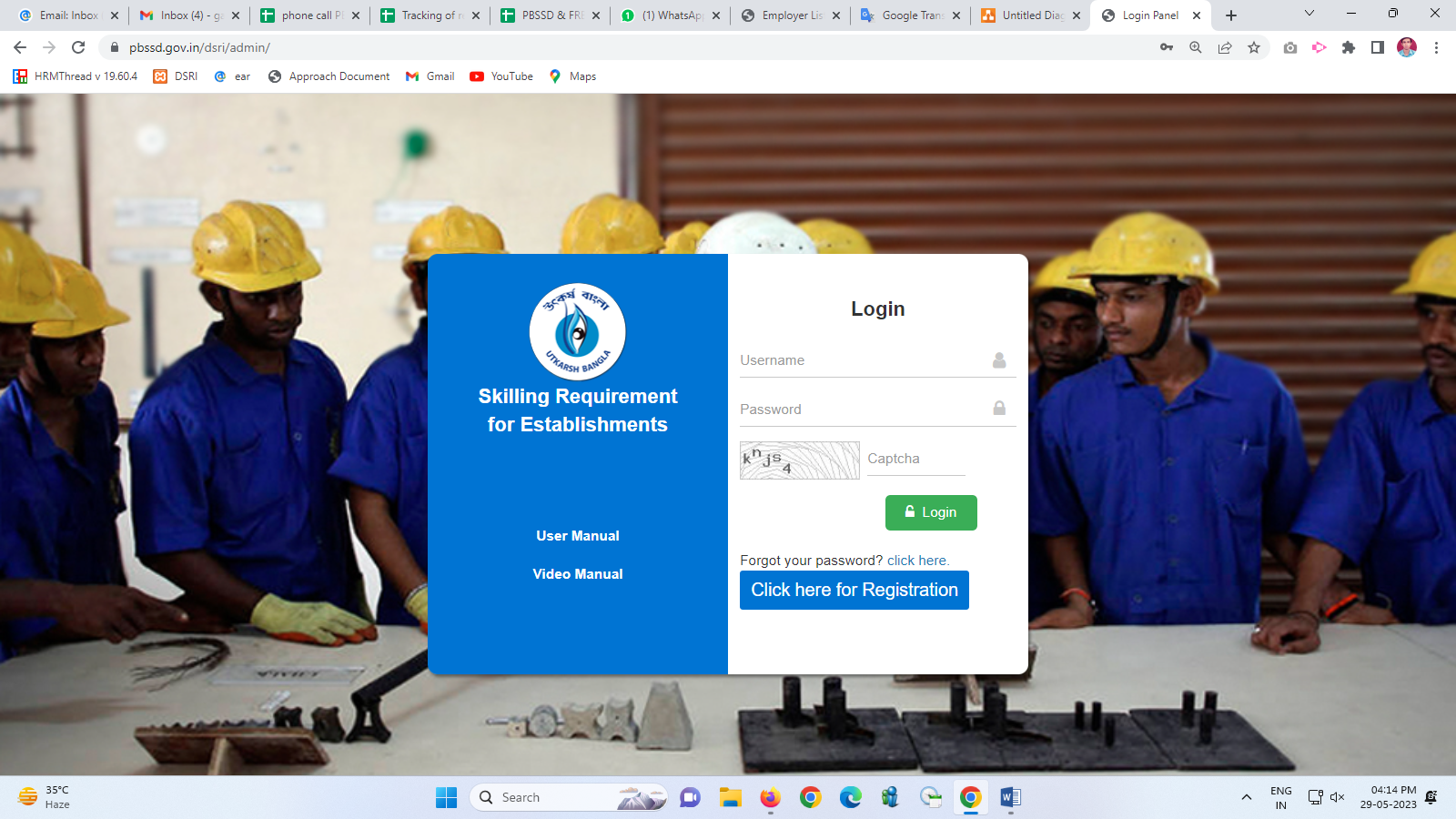 Click on “Click here for Registration” button.
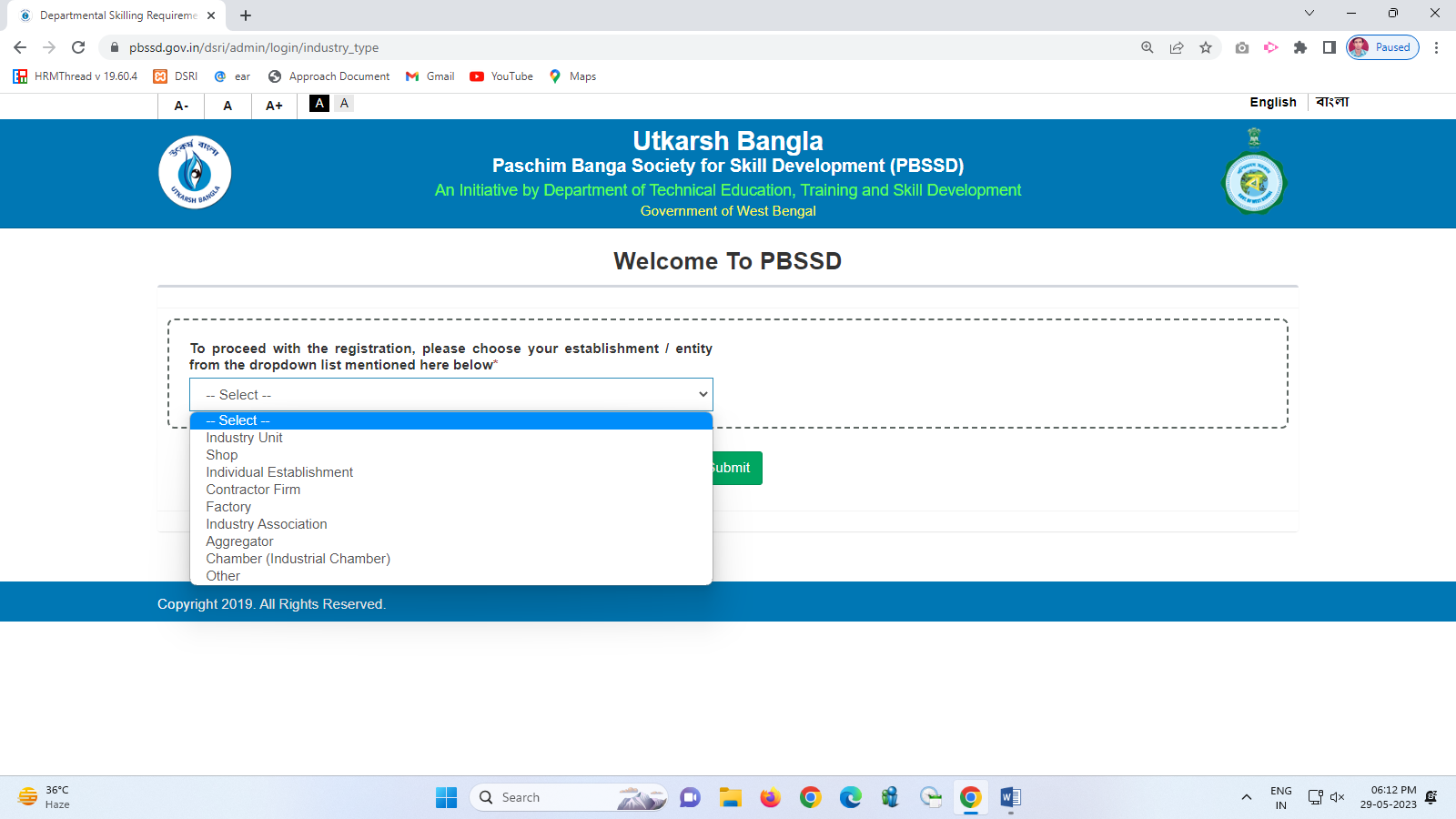 Please select the entity from drop-down list.
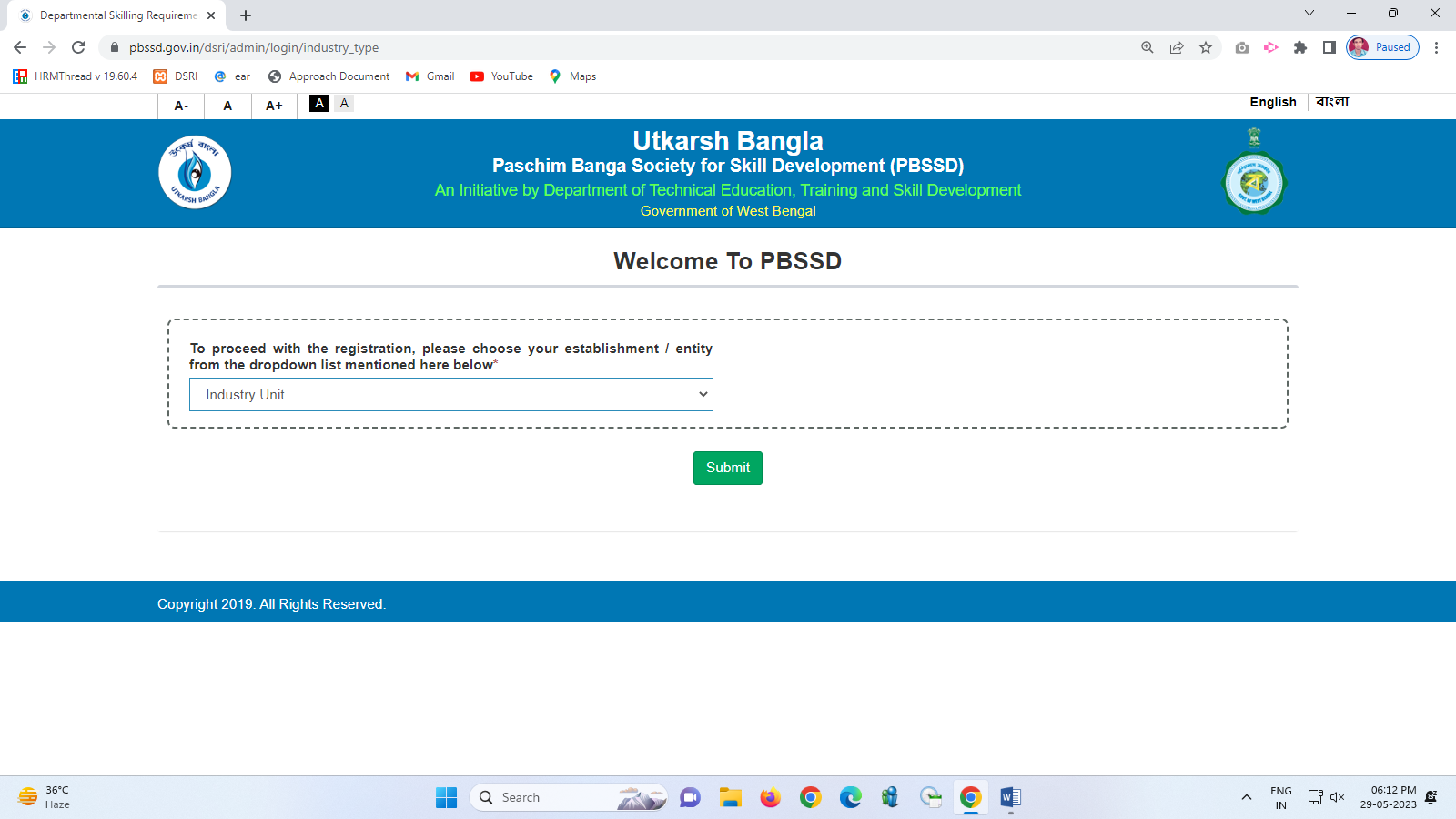 Click on “Submit” button.
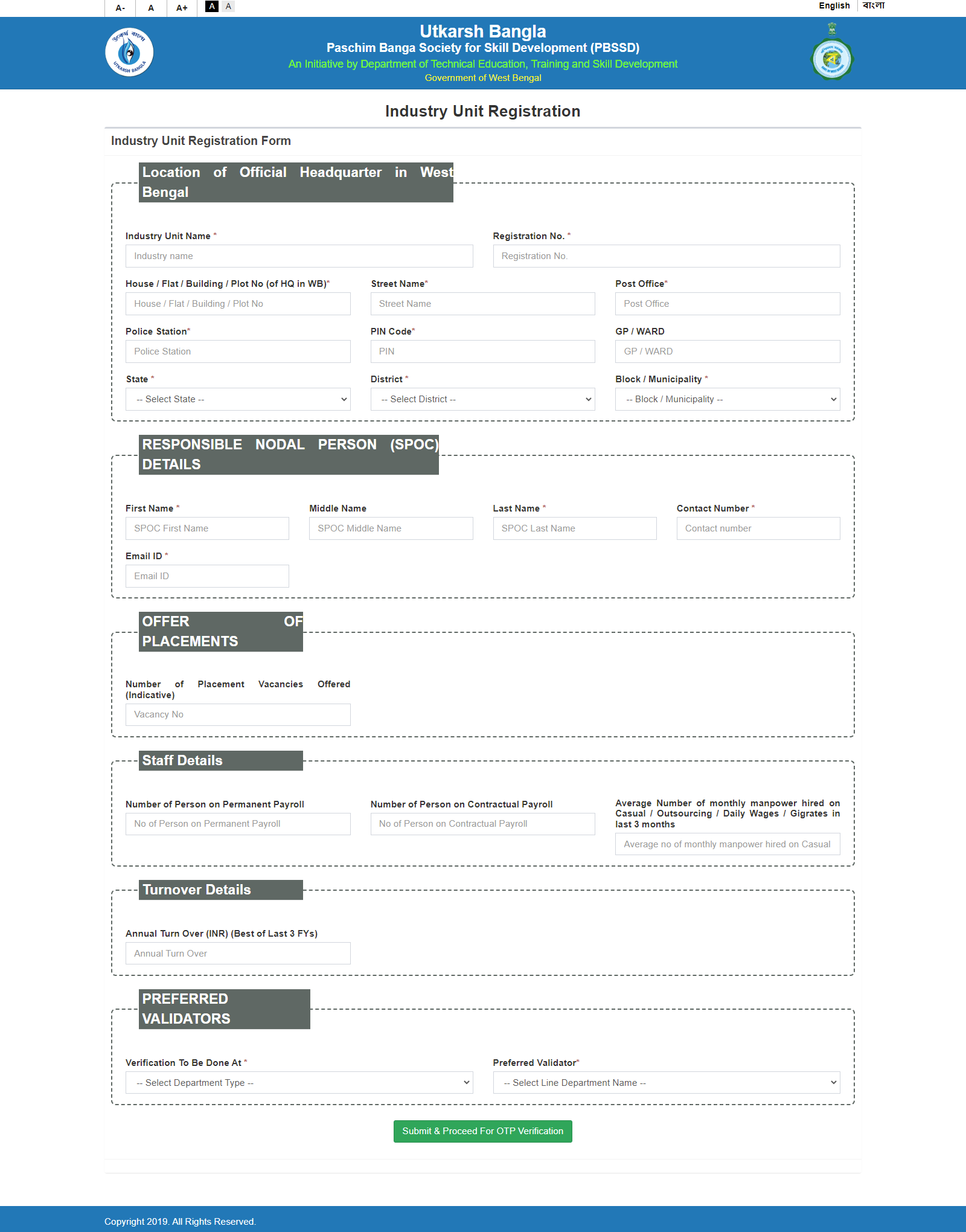 Registration form
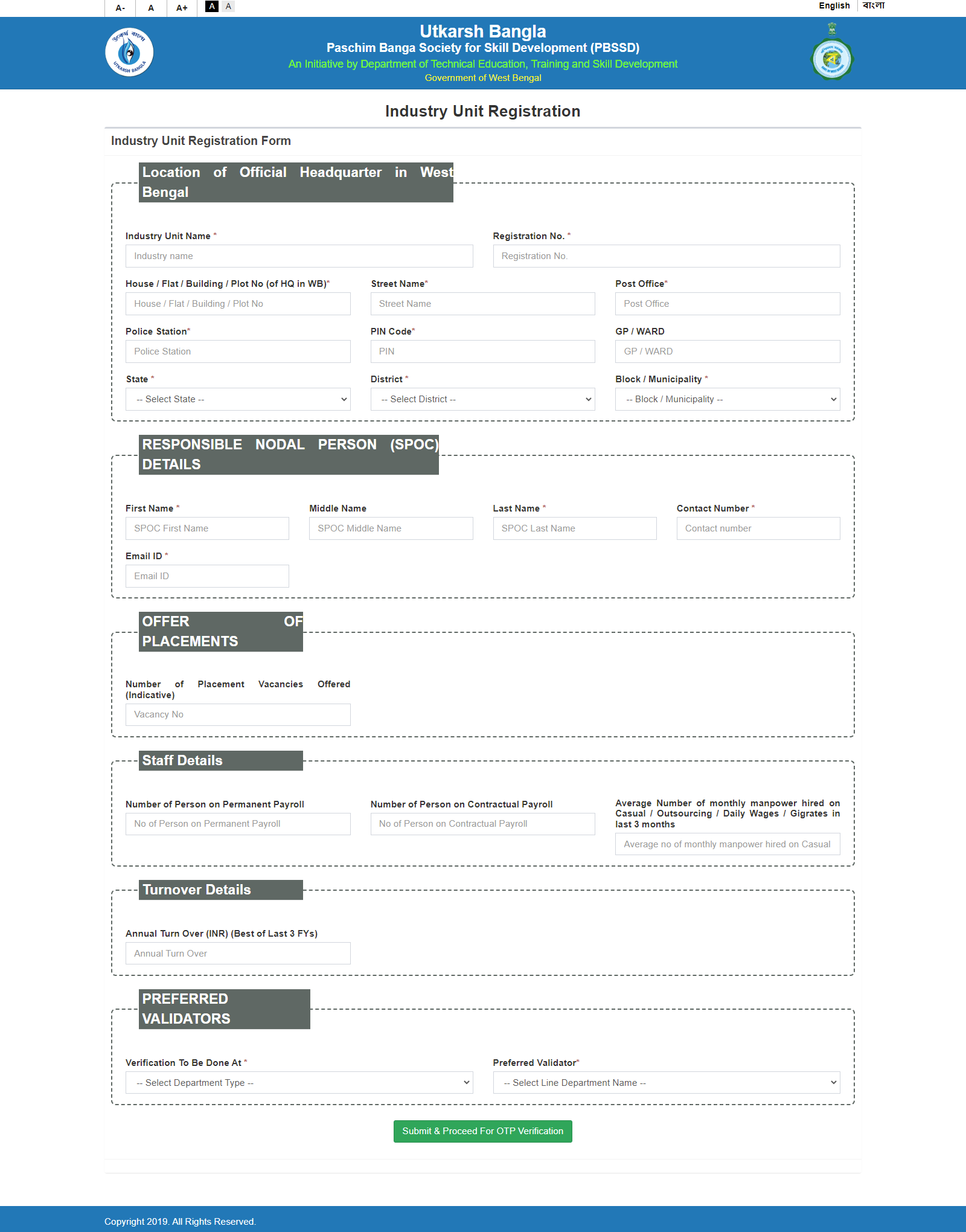 After fill-up the registration form, click on “Submit &Proceed For OTP Verification” button.
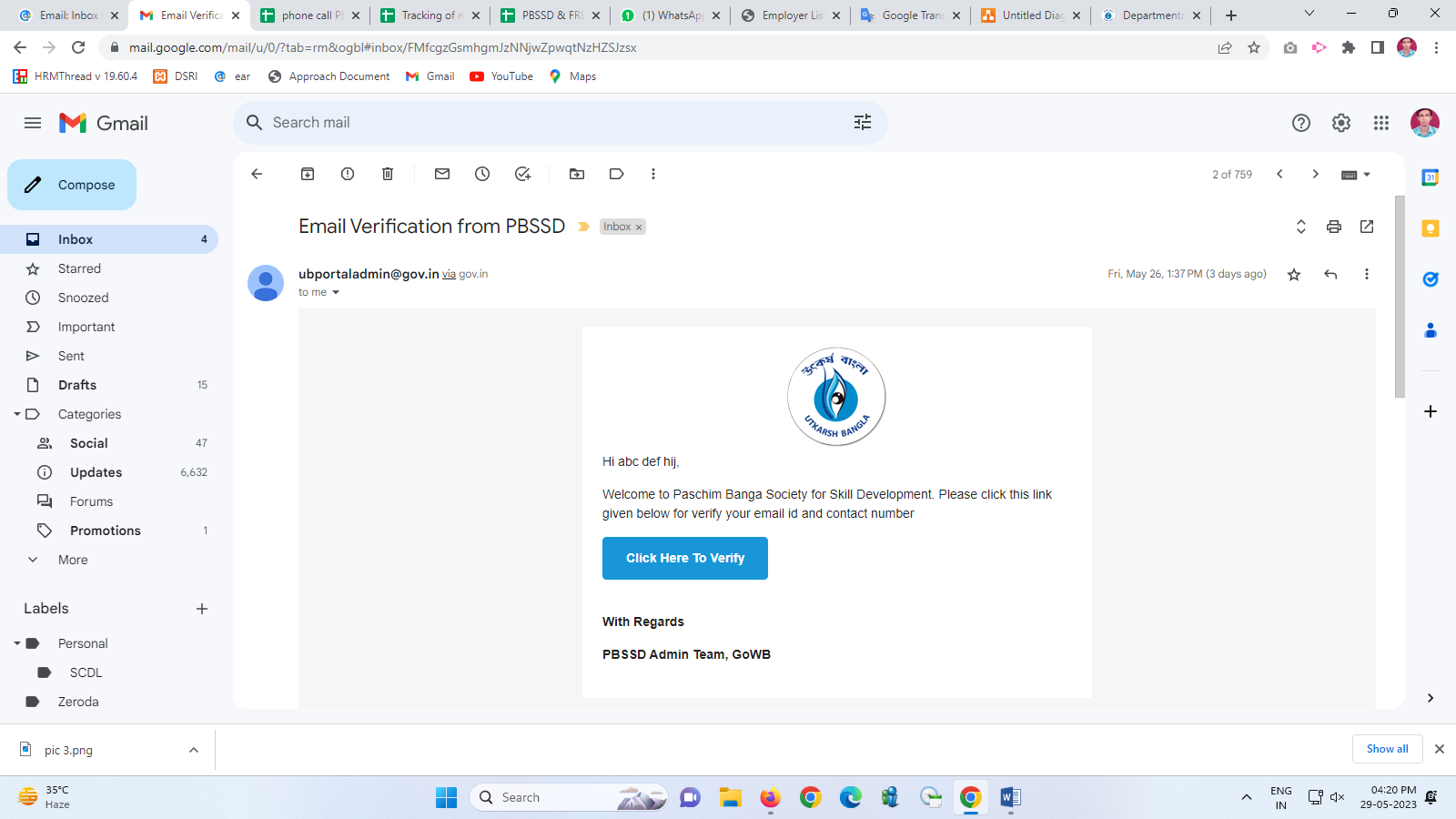 Entity will receive a verification mail in registered mail id, Please click on “Click Here To Verify” button.
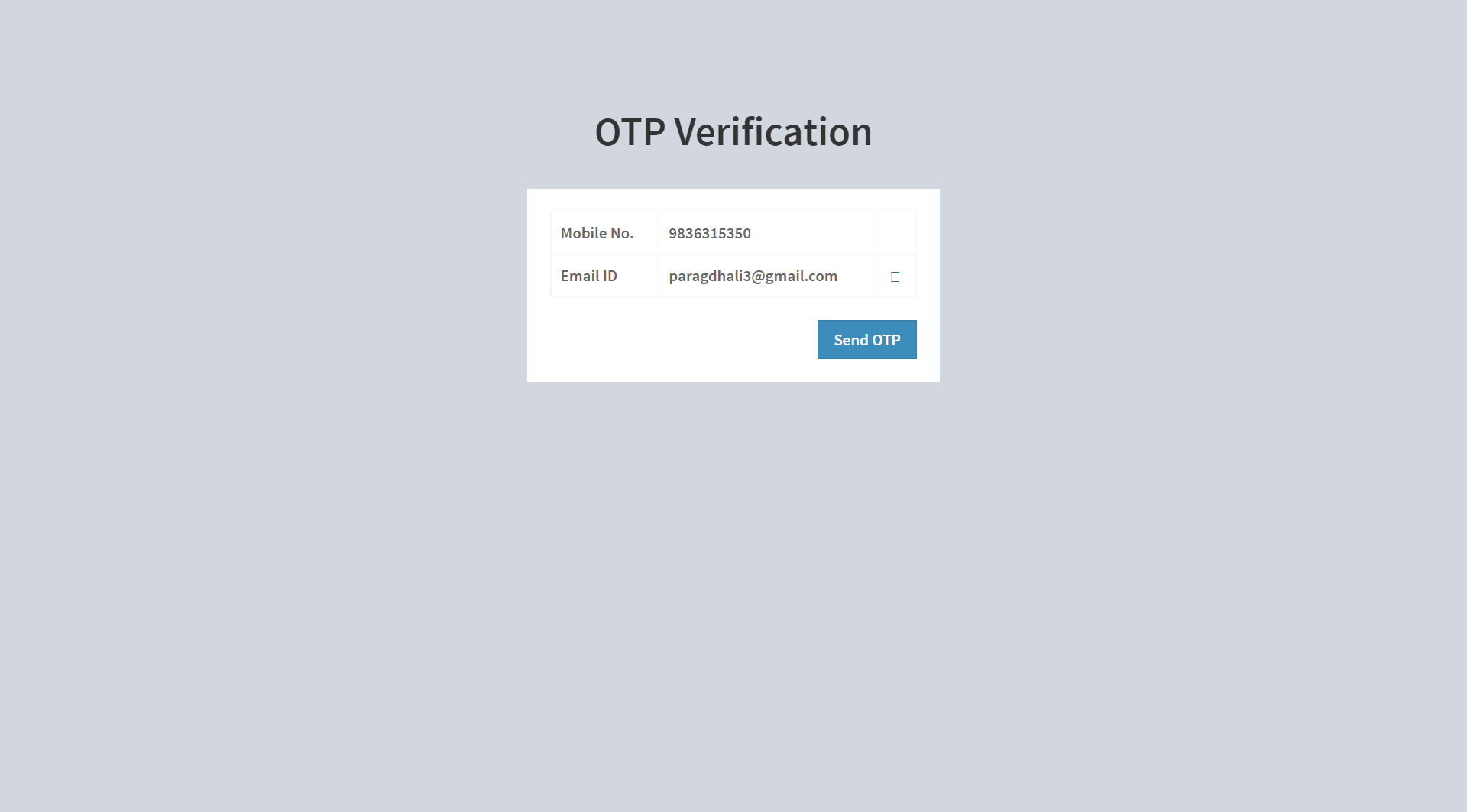 Click on “Send OTP” button. OTP will be received at registered mobile no.
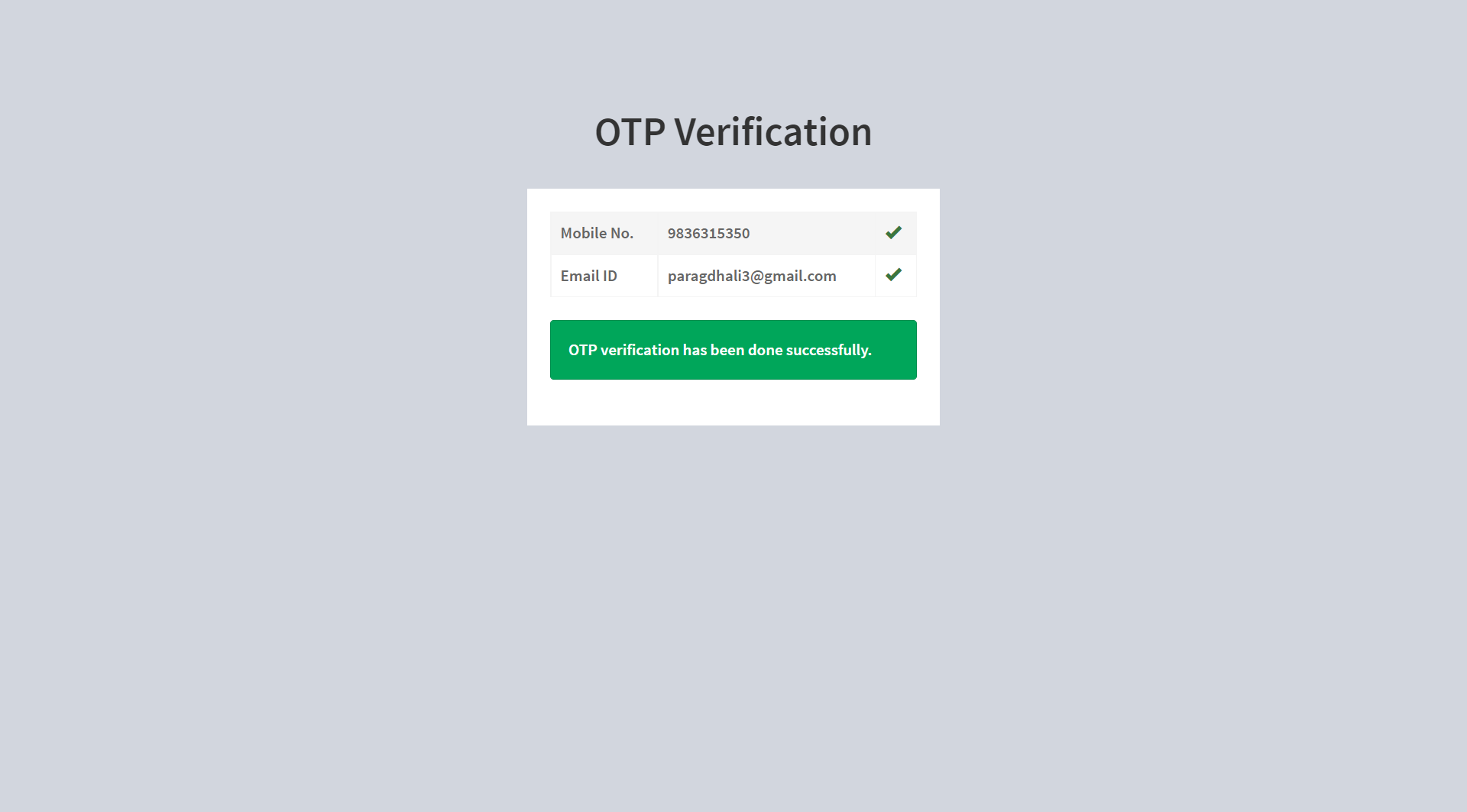 After verify the OTP success message will be shown.
Line Department will now verify the Entity details and approve accordingly.
After approval from Line Department, Entity will receive the login credentials at their registered mail id.
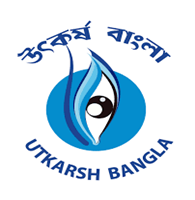 Demand Generation
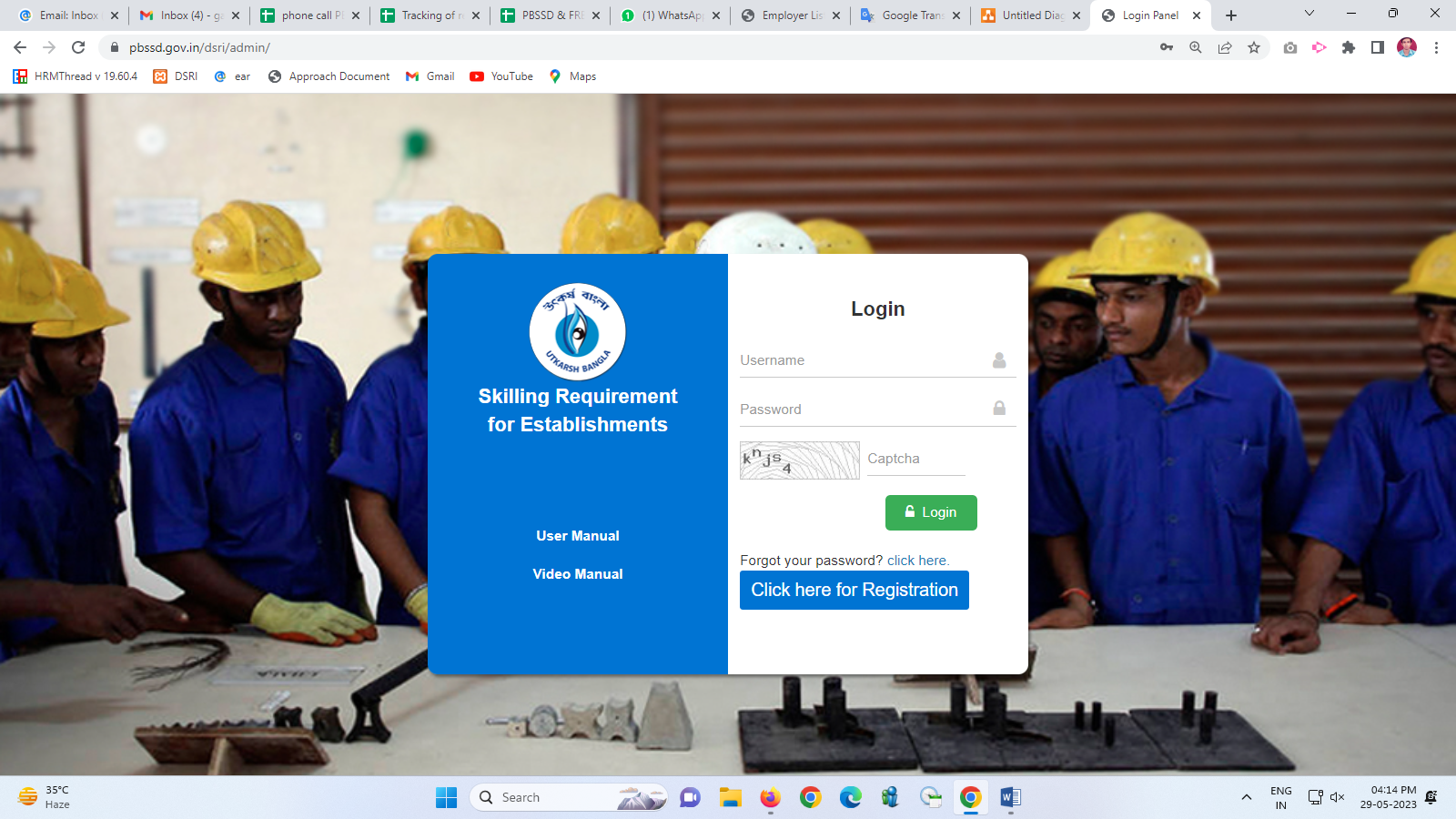 Login page of all stakeholders for Departmental Skilling Requirement for Industries ModuleURL : https://www.pbssd.gov.in/dsri/admin/
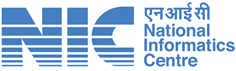 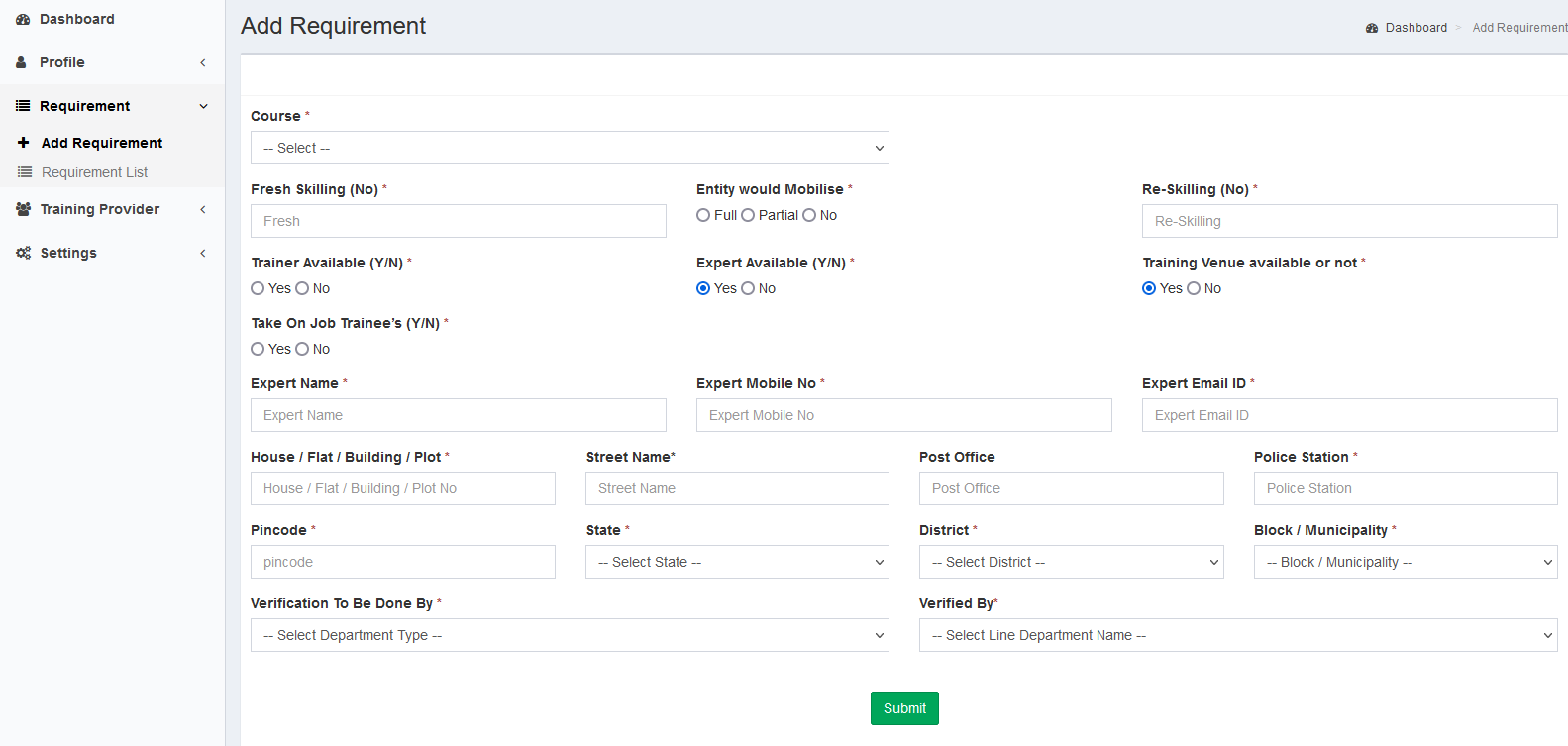 Industry / Entity can submit their own requirements job-role wise from their dashboard
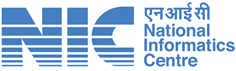 Thank You